Effective Support for Children & Families in Essex Needs and Indicators
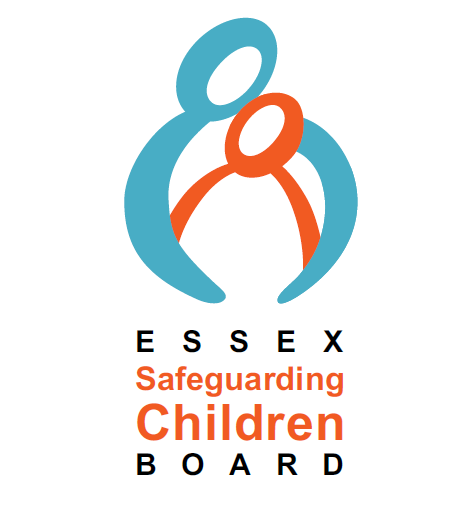 1
[Speaker Notes: Slide Number: 1 

Learning Outcomes:  
The Learner understands both the levels of need and the range of indicators that can be used to identify the appropriate level of need 
The Learner is able to apply that understanding to their work with children, young people and families]
Effective Support for Children & Families in Essex (Guidance)
This guidance is for everyone who works with children and young people and their families in Essex.  

“In Essex we all believe that every child should have the opportunity to reach their full potential and that children are best supported to grow and achieve within their own families. 

By working together, we will develop flexible services which are responsive to children’s and families’ needs and provide the right level of intervention at the right time.”
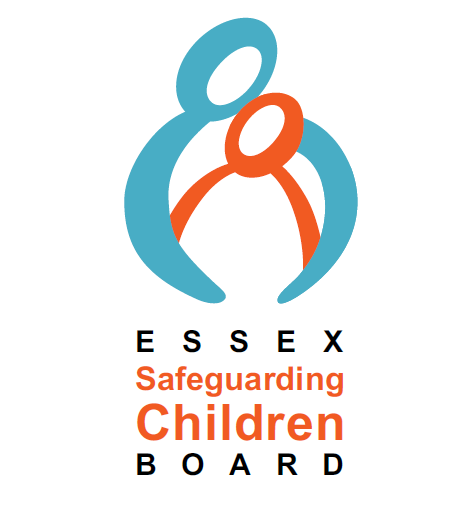 2
[Speaker Notes: Slide Number : 2 & 3  
Title: Effective Support for Children and their Families in Essex Guidance 

Key Messages
Important for the Facilitator to emphasise that this is guidance that has been agreed and signed up to by partners and is endorsed through the Essex Safeguarding Children’s Board (ESCB).  It also reflects the Southend Essex Thurrock (SET) Procedures and Early Help offer 

Facilitator Notes 
The guidance approach is to.....solve problems and find solutions  
at an early stage; 
at the point that needs become more apparent; 
whilst recognising that there may be times when the needs of the family are such that intensive or specialist statutory intervention is required

Resources Required  None specific]
Effective Support for Children & Families in Essex
It is about the way we can all work together, share information and put the child and their family at the centre, providing effective support to help them solve problems and find solutions at an early stage to prevent problems escalating

There may be times when the needs of the family are such that intensive or specialist statutory intervention is required 

The aim is always to both build resilience in children and families and the capacity to overcome their own difficulties, for the remainder of their lives. 

There are 4 levels Universal, Additional, Intensive and Specialist.
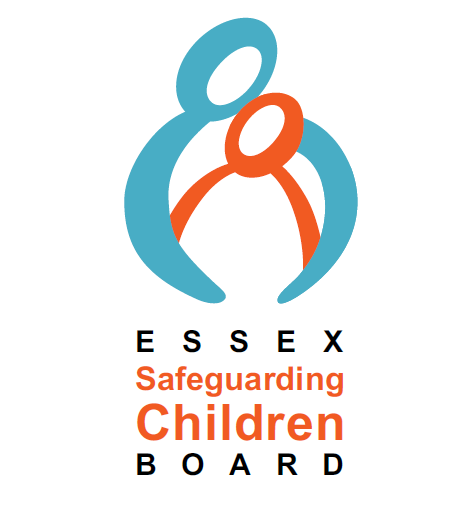 3
[Speaker Notes: Slide Number: 3
Title: Effective Support for Children and their Families in Essex Guidance 

(refer to notes under slide 2)]
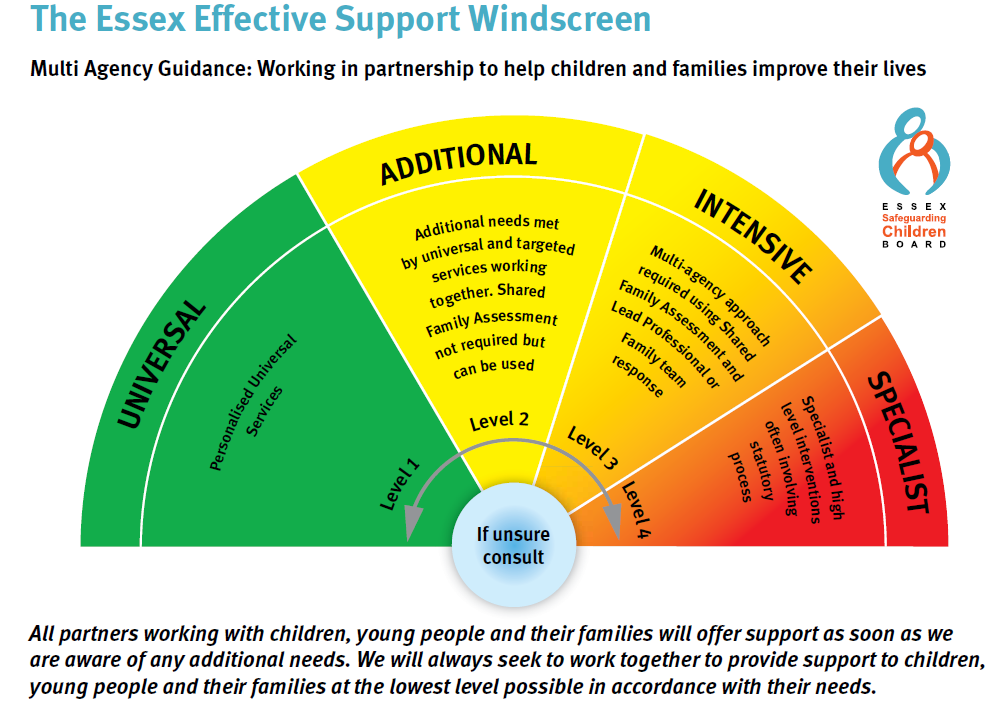 [Speaker Notes: Slide Number : 4
Title: Effective Support Windscreen  

Key Message(s)
The Facilitator  should highlight  ‘ If Unsure Consult’ 
It should also be made clear that the model should not just be viewed as  moving from green to red but as importantly how practitioners work together to de-escalate Red to Green

Facilitator Notes  -

Use the appropriate descriptions in the Effective Support for Children & Families in Essex Guidance document, latest version available from ESCB website, if you wish to expand the description of each of the levels. 

Resources Required- Effective Support for Children & Families in Essex Guidance document]
Effective Support Guidance & Support Windscreen – Level 1 Universal
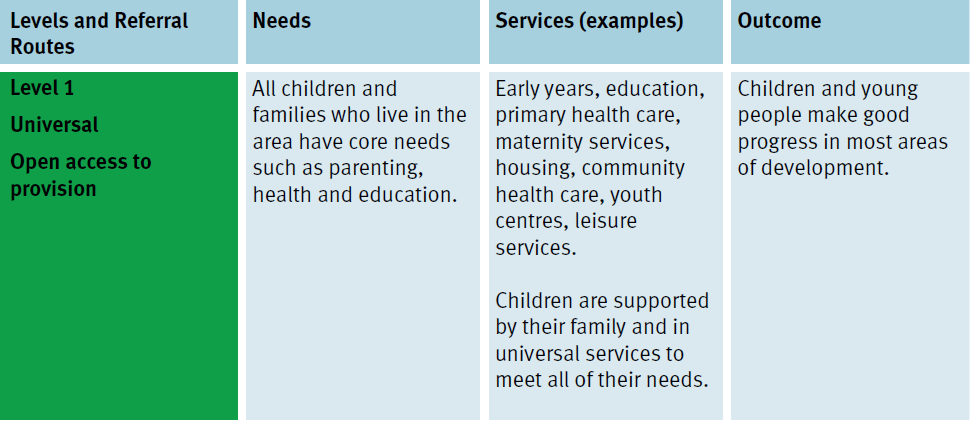 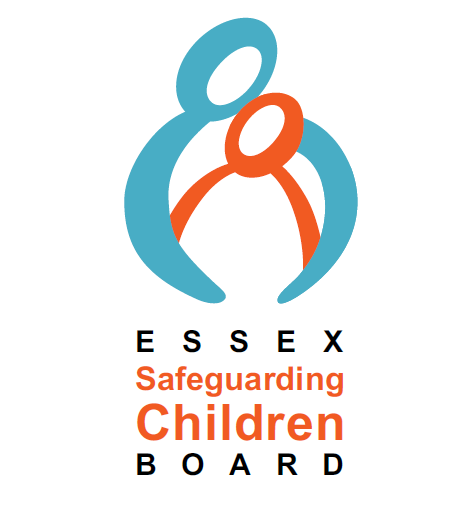 5
[Speaker Notes: Slide Number : 5  & 6 contain the same information but displayed differently.  The Facilitator can prefer which one to use 
Title: Windscreen - Level 1 – Universal 

Key Messages
Depending upon audience the Facilitator may wish to highlight parts of the information 

Facilitator Notes  
The wording in the following slides are excerpts from the Guidance document. 
Each attendee should have their own copy.
If it has been circulated beforehand the following slides may be skipped over quickly.  
If not, depending on knowledge level of attendees, the Facilitator may wish to highlight parts of the information.
 
Resources Required - Copies of Guidance document or relevant extracts]
Effective Support Guidance & Support Windscreen – Level 1 Universal
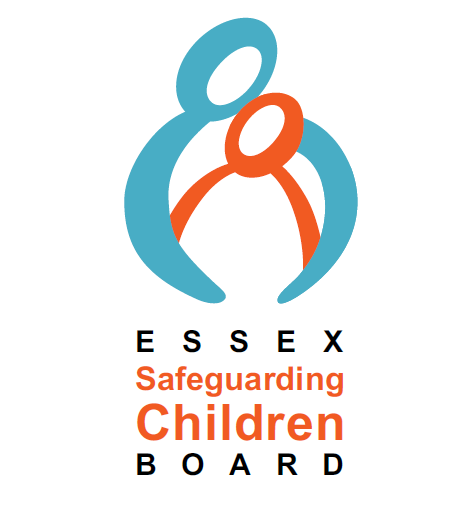 6
[Speaker Notes: Slide Number : 6 (Slide Number : 5  & 6 contain the same information but displayed differently.  The Facilitator can prefer which one to use) 
Title: Windscreen  -Level 1 Universal 

Key Messages
Depending upon audience the Facilitator may wish to highlight parts of the information 

Facilitator Notes  
The wording in the following slides are excerpts from the Guidance document. 
Each attendee should have their own copy.
If it has been circulated beforehand the following slides may be skipped over quickly.  
If not, depending on knowledge level of attendees, the Facilitator may wish to highlight parts of the information.
 
Resources Required - Copies of Guidance document or relevant extracts]
Effective Support Guidance & Support Windscreen – Level 1 Universal
Indicator: 
Children and young people who make good overall progress in most areas of development 

Receive appropriate universal services, such as health care and education. 

They may also use leisure and play facilities, housing or voluntary sector services.
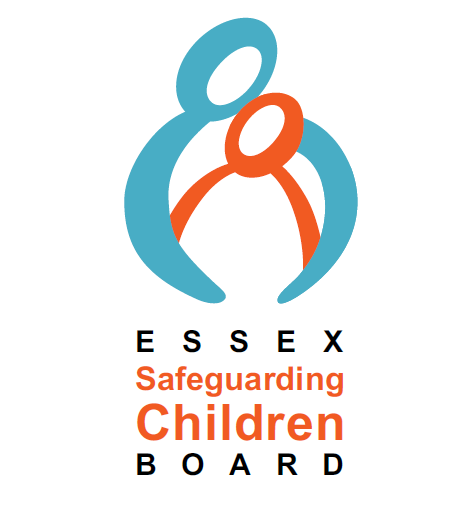 7
[Speaker Notes: Slide Number : 7 
Title: Title: Windscreen -  Level 1 Universal 

Key Messages
Depending upon audience the Facilitator may wish to highlight parts of the information 

Facilitator Notes  
The wording in the following slides are excerpts from the Guidance document. 
Each attendee should have their own copy.
If it has been circulated beforehand the following slides may be skipped over quickly.  
If not, depending on knowledge level of attendees, the Facilitator may wish to highlight parts of the information.
 
Resources Required - Copies of Guidance document or relevant extracts]
Effective Support Guidance & Support Windscreen – Level 2  Additional
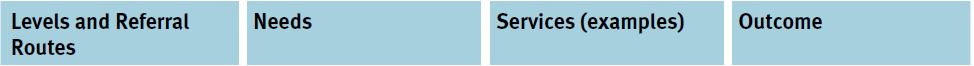 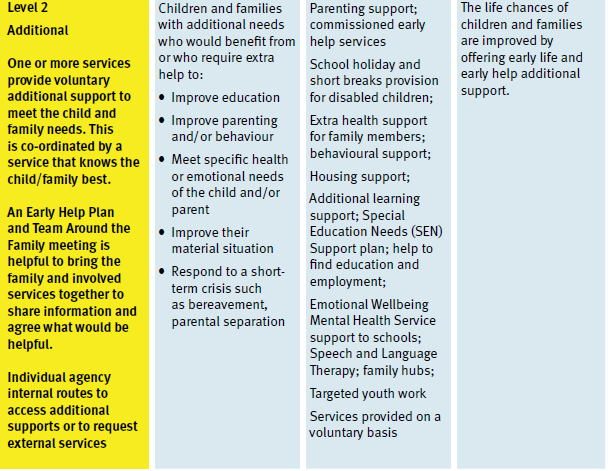 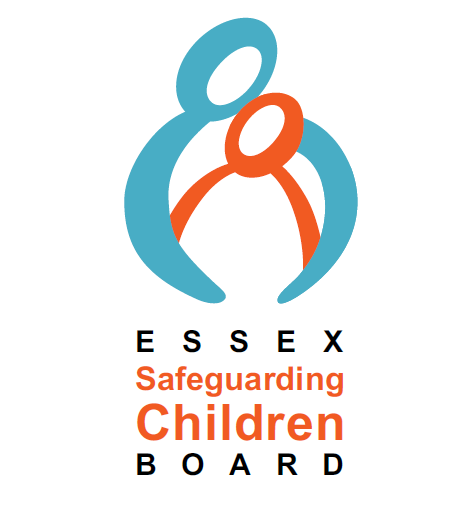 [Speaker Notes: Slide Number(s) : 8 & 9 contain the same information but displayed differently.  The Facilitator can prefer which one to use 
Title: Windscreen  - level 2 Additional  
 
Key Messages
Depending upon audience the Facilitator may wish to highlight parts of the information 

Facilitator Notes  
The wording in the following slides are excerpts from the Guidance document. 
Each attendee should have their own copy.
If it has been circulated beforehand the following slides may be skipped over quickly.  
If not, depending on knowledge level of attendees, the Facilitator may wish to highlight parts of the information.
 
Resources Required - Copies of Guidance document or relevant extracts]
Level 2 Additional
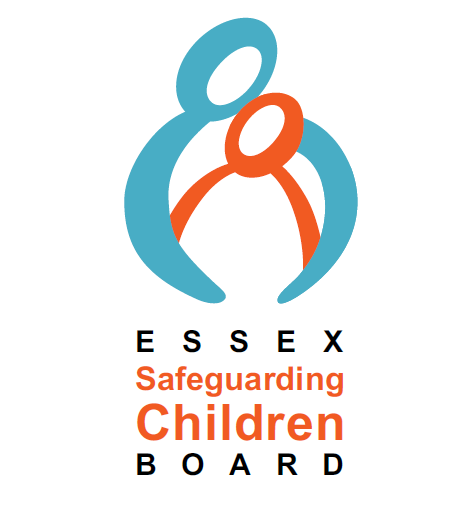 9
[Speaker Notes: Slide Number: 9 (Slides 8 & 9 contain the same information but displayed differently.  The Facilitator can prefer which one to use)
Title: Windscreen  - level 2 Additional  

Key Messages
Depending upon audience the Facilitator may wish to highlight parts of the information 

Facilitator Notes  
The wording in the following slides are excerpts from the Guidance document. 
Each attendee should have their own copy.
If it has been circulated beforehand the following slides may be skipped over quickly.  
If not, depending on knowledge level of attendees, the Facilitator may wish to highlight parts of the information.
 
Resources Required - Copies of Guidance document or relevant extracts]
Effective Support Guidance & Support Windscreen – Level 2  Additional
Indicators : 
Children and young people whose needs require some extra support.
 A single universal or targeted service or two services are likely to be involved; these services should work together. 
A Team Around the Family meeting to share information and agree an Early Help
Plan to support the child and family is helpful. 
No need for specialist services.
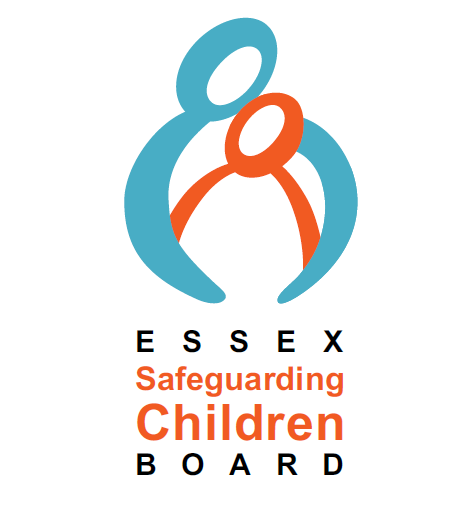 [Speaker Notes: Slide Number: 10 
Title: Title: Windscreen  - level 2 Additional  

Key Messages
Depending upon audience the Facilitator may wish to highlight parts of the information 

Facilitator Notes  
The wording in the following slides are excerpts from the Guidance document. 
Each attendee should have their own copy.
If it has been circulated beforehand the following slides may be skipped over quickly.  
If not, depending on knowledge level of attendees, the Facilitator may wish to highlight parts of the information.
 
Resources Required - Copies of Guidance document or relevant extracts]
Effective Support Guidance & Support Windscreen – Level 3 Intensive
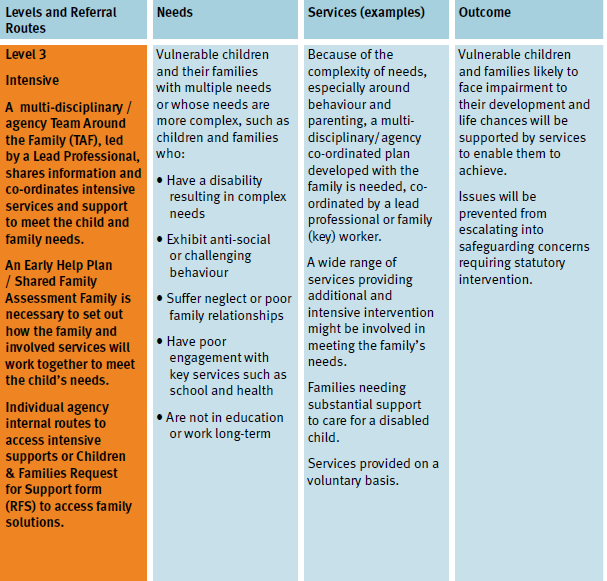 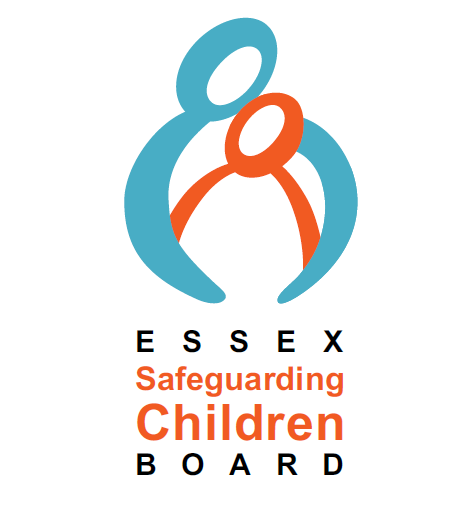 11
[Speaker Notes: Slide Number: 10  (Slide Numbers: 9 & 10 contain the same information as 11 but displayed differently.  The Facilitator can prefer which one to use 
Title: Effective Support Guidance & support Windscreen  - levels  and indicators 

Key Messages
Depending upon audience the Facilitator may wish to highlight parts of the information 

Facilitator Notes  
The wording in the following slides are excerpts from the Guidance document. 
Each attendee should have their own copy.
If it has been circulated beforehand the following slides may be skipped over quickly.  
If not, depending on knowledge level of attendees, the Facilitator may wish to highlight parts of the information.
 
Resources Required - Copies of Guidance document or relevant extracts]
Level 3 Intensive
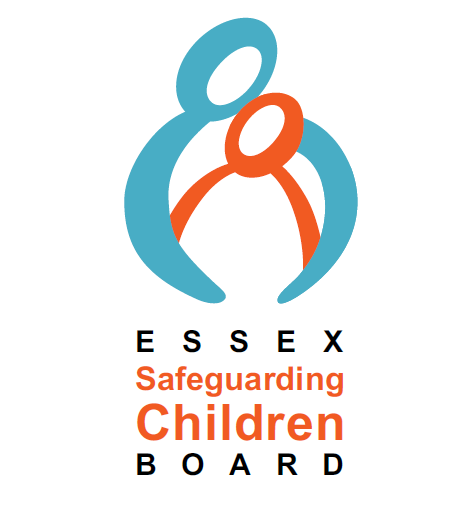 12
[Speaker Notes: Slide Number(s) : 12 (Slide 11 & 12 contain the same information but displayed differently.  The Facilitator can prefer which one to use )
Title: Windscreen  - level 3 Intensive  

Key Messages
Depending upon audience the Facilitator may wish to highlight parts of the information 

Facilitator Notes  
The wording in the following slides are excerpts from the Guidance document. 
Each attendee should have their own copy.
If it has been circulated beforehand the following slides may be skipped over quickly.  
If not, depending on knowledge level of attendees, the Facilitator may wish to highlight parts of the information.
 
Resources Required - Copies of Guidance document or relevant extracts]
Effective Support Guidance & Support Windscreen – Level 3 Intensive
Indicators:  
A number of indicators would need to be present with more than one service involved 

Team Around the Family, Early Help Plan/Shared Family Assessment approach required. 

Family Solutions can support at this level
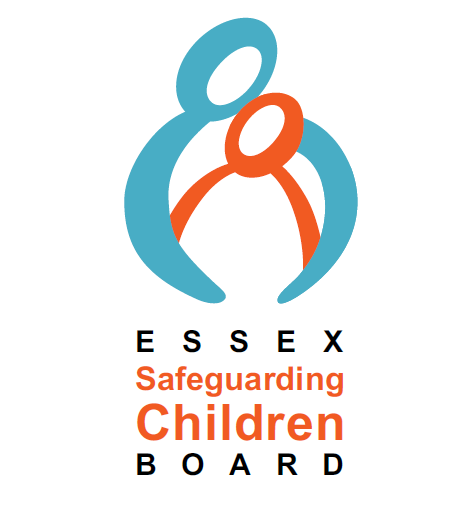 13
[Speaker Notes: Slide Number: 13 
Title: Windscreen  - level 3 Intensive 

Key Messages
Depending upon audience the Facilitator may wish to highlight parts of the information 

Facilitator Notes  
The wording in the following slides are excerpts from the Guidance document. 
Each attendee should have their own copy.
If it has been circulated beforehand the following slides may be skipped over quickly.  
If not, depending on knowledge level of attendees, the Facilitator may wish to highlight parts of the information.
 
Resources Required - Copies of Guidance document or relevant extracts]
Effective Support Guidance & Support Windscreen – Level 4 Specialist
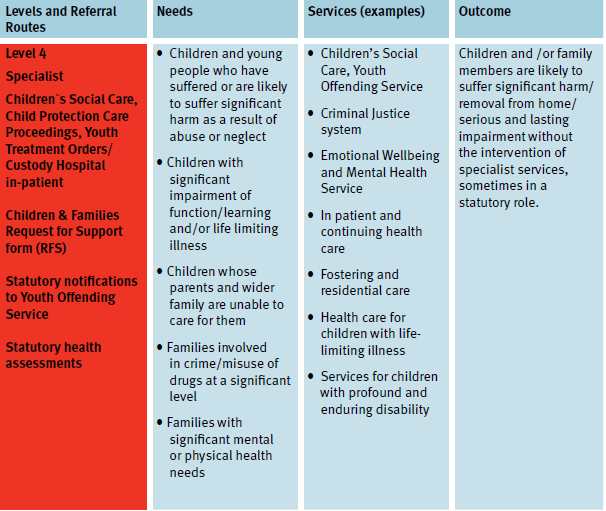 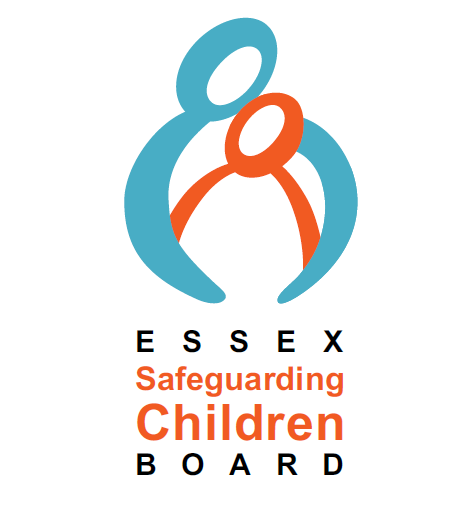 14
[Speaker Notes: Slide Number: 14 (Slide  14 & 15 contain the same information but displayed differently.  The Facilitator can prefer which one to use)
Title: Windscreen  - level 4 Specialist 

Key Messages
Depending upon audience the Facilitator may wish to highlight parts of the information 

Facilitator Notes  
The wording in the following slides are excerpts from the Guidance document. 
Each attendee should have their own copy.
If it has been circulated beforehand the following slides may be skipped over quickly.  
If not, depending on knowledge level of attendees, the Facilitator may wish to highlight parts of the information.
 
Resources Required - Copies of Guidance document or relevant extracts]
Level 4 -  Specialist
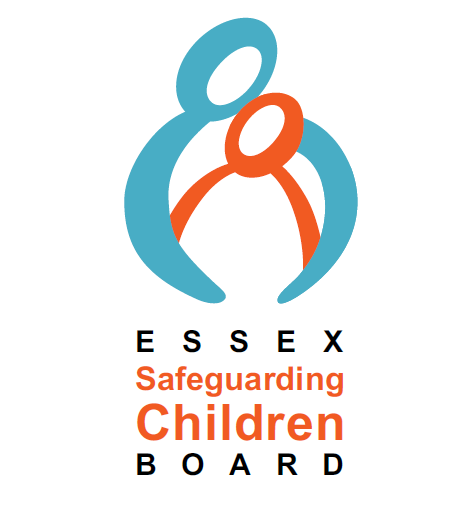 15
[Speaker Notes: Slide Number: 15 (Slide 14 & 15 contain the same information  but displayed differently.  The Facilitator can prefer which one to use )
Title: Windscreen  - level 4 Specialist  

Key Messages
Depending upon audience the Facilitator may wish to highlight parts of the information 

Facilitator Notes  
The wording in the following slides are excerpts from the Guidance document. 
Each attendee should have their own copy.
If it has been circulated beforehand the following slides may be skipped over quickly.  
If not, depending on knowledge level of attendees, the Facilitator may wish to highlight parts of the information.
 
Resources Required - Copies of Guidance document or relevant extracts]
Effective Support Guidance & Support Windscreen – Level 4 Specialist
Indicator(s):
Children and young people whose needs are complex and enduring and cross many domains. 

More than one service is normally involved, with a co-ordinated multi-agency approach and a Lead Practitioner, commonly in a non-statutory role. 

At times statutory intervention may be required
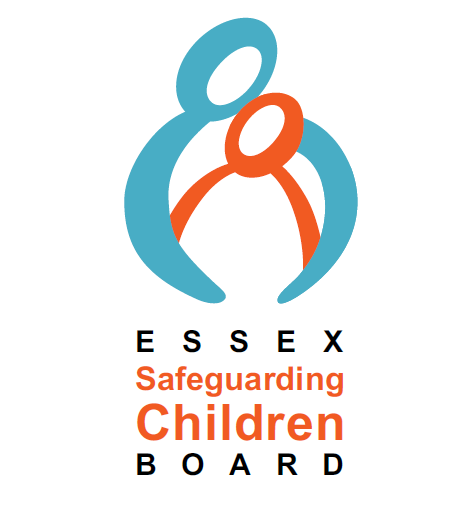 16
[Speaker Notes: Slide Number: 16
Title: Windscreen  - level 4 Specialist  

Key Messages
Depending upon audience the Facilitator may wish to highlight parts of the information 

Facilitator Notes  
The wording in the following slides are excerpts from the Guidance document. 
Each attendee should have their own copy.
If it has been circulated beforehand the following slides may be skipped over quickly.  
If not, depending on knowledge level of attendees, the Facilitator may wish to highlight parts of the information.
 
Resources Required - Copies of Guidance document or relevant extracts]
Activity
Using the level descriptors from the Effective Support Document, look at the case study  and decide at what level they are best placed.

Discuss in your groups:
What discussions do you need to have and with who?
What level of service do you think the family need 
Why you think they are at this level?
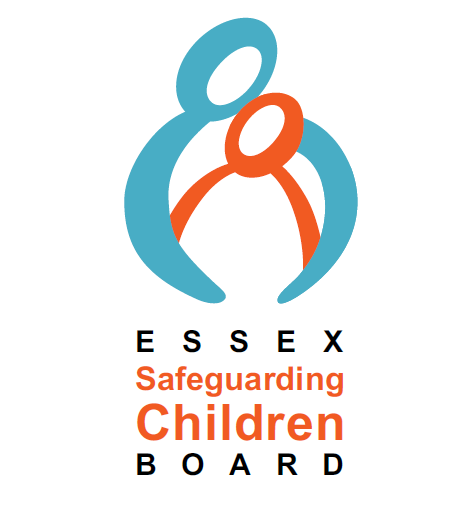 17
[Speaker Notes: Slide Number : 16   Activity  
NB- This could be done before the slides as a way of checking out audience understanding/knowledge/skills and then using the slides to address any misconceptions or reinforce key points.   Alternatively it can be undertaken at the end of session to assess learning 

Key Message(s) (The conversation will need to be carefully managed)
It will need to be acknowledged that not all the information has been provided and opinions will be based to an extent on experience and gut feeling.  
As this is a training environment, the purpose is to familiarise the attendees with the guidance.  Assessing the risk is part of that understanding but it is not essential that opinions are seen as correct or one team is right and the other wrong. 
Remind attendees that they should discuss support / safeguarding needs with their designated safeguarding lead or use the Consultation Line prior to submitting a Request for Support.

Facilitator Notes (Activity 3) 
The aim of this exercise is to build a picture (the case studies are in three parts)
The Facilitator can decide how to use the case studies e.g. each table may have a different case studies or all have the same.   
The Facilitator should ideally use their own agency case studies. 
After part one has been shared, the Facilitator should take a temperature check as to what each groups view is.  At this stage the information may suggest a specific level e.g. level 2.   
As subsequent information is discussed and groups feedback, opinions may change and it is important that the Facilitator draw out of attendees why their opinion has changed.  
The whole discussion will take minimum of 15 mins.  
Finally each group should feedback what their eventual assessment is.  (10 minutes).
Depending on the case study there may be particular issues that the Facilitator would wish to highlight

Resources Required 
Case studies (split into parts) 
Each group should have a copy the extracts from the Effective Support Document to refer to.]